Grade 8 LessonGames of Mental Skill and Endurance
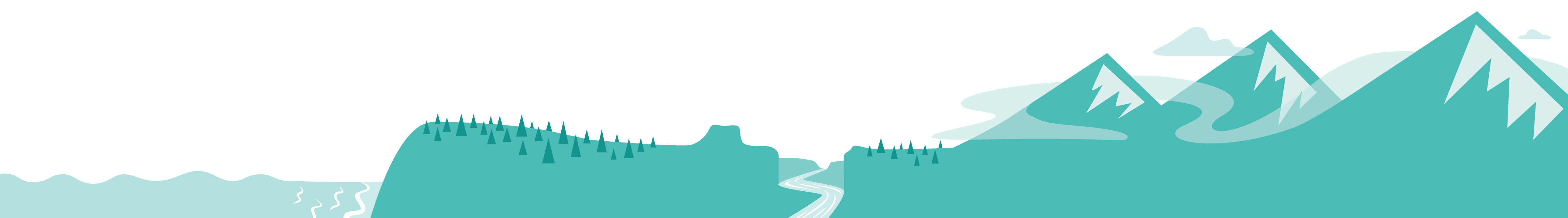 Stick Game Pieces
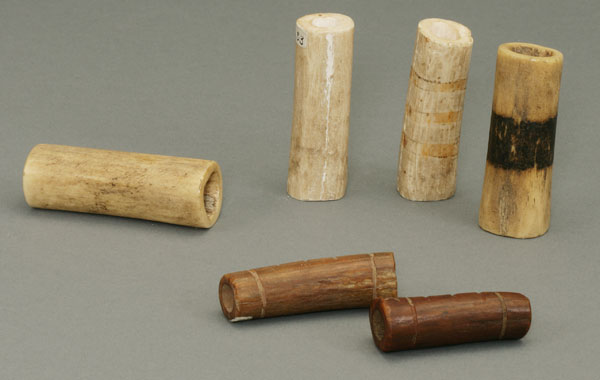 Bones
From: National Park Service- Nez Perce National Historic Park
https://www.nps.gov/museum/exhibits/nepe/exb/dailylife/GenderRoles/NEPE81_82_83_84_2156A_21568.html
Map of Oregon
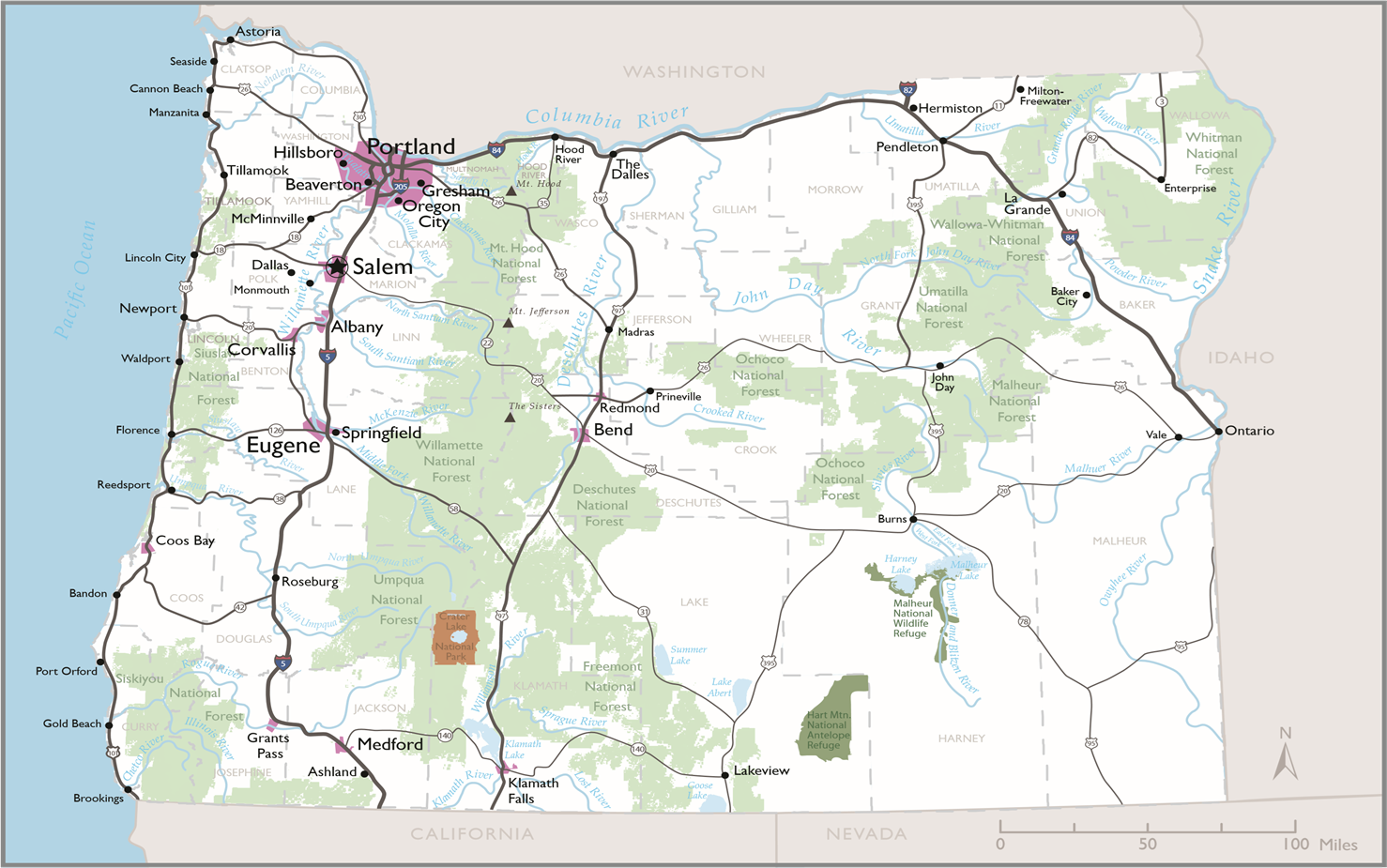 Source: Center for Geography Education in Oregon, Portland State University. The Student Atlas of Oregon. Used with permission.
Reference Map of Tribal Nation Locations
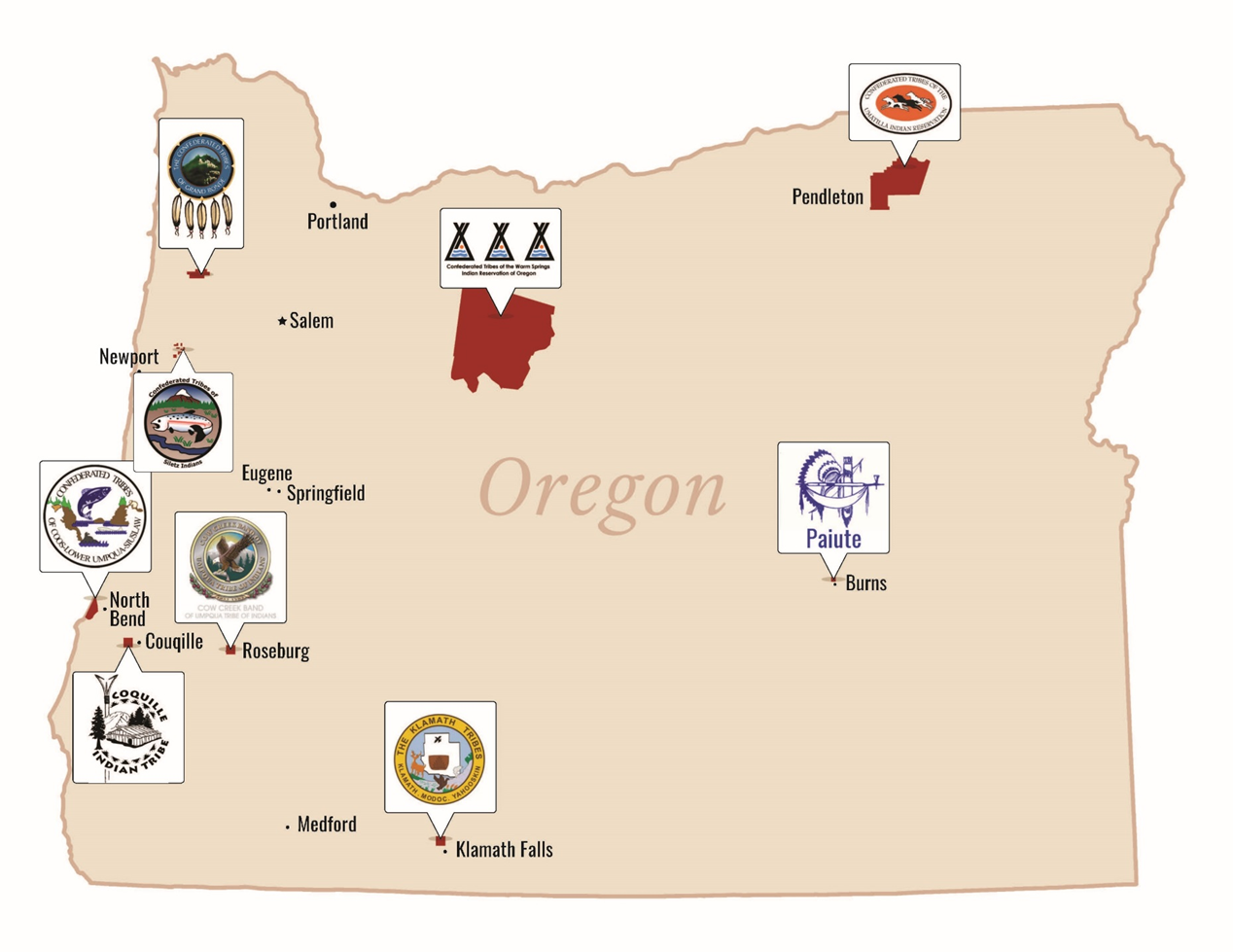 Examples from Umpqua Indians
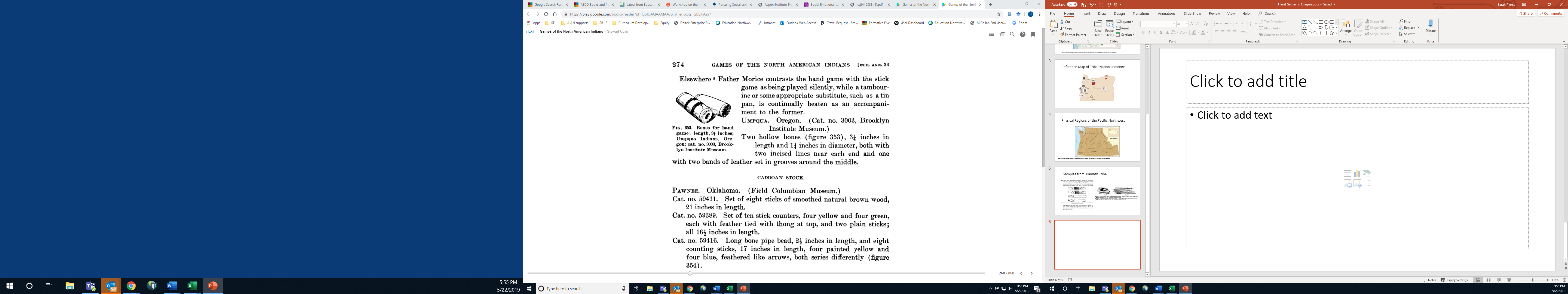 Images from: Games of the North American Indians. p.260
Examples from Umpqua Indians
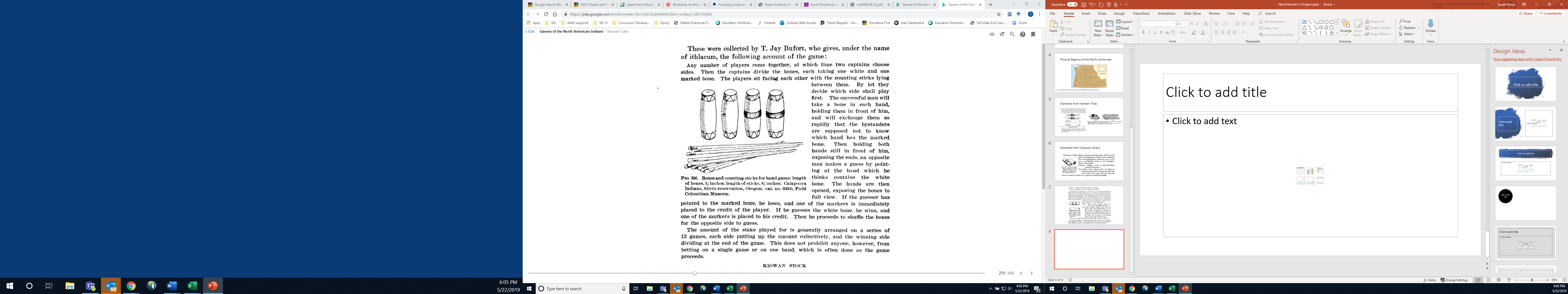 Images from: Games of the North American Indians. p.270
Examples from Umpqua Indians
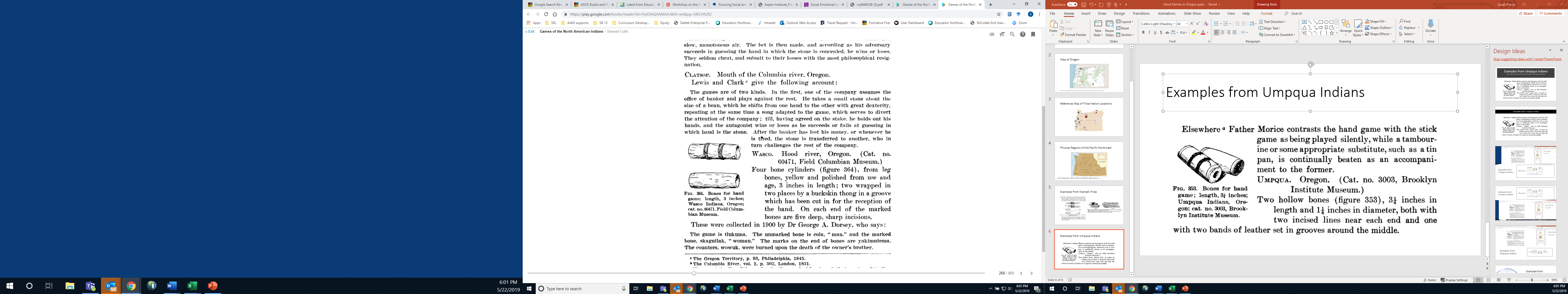 Images from: Games of the North American Indians. p.268
Examples from Klamath Tribe
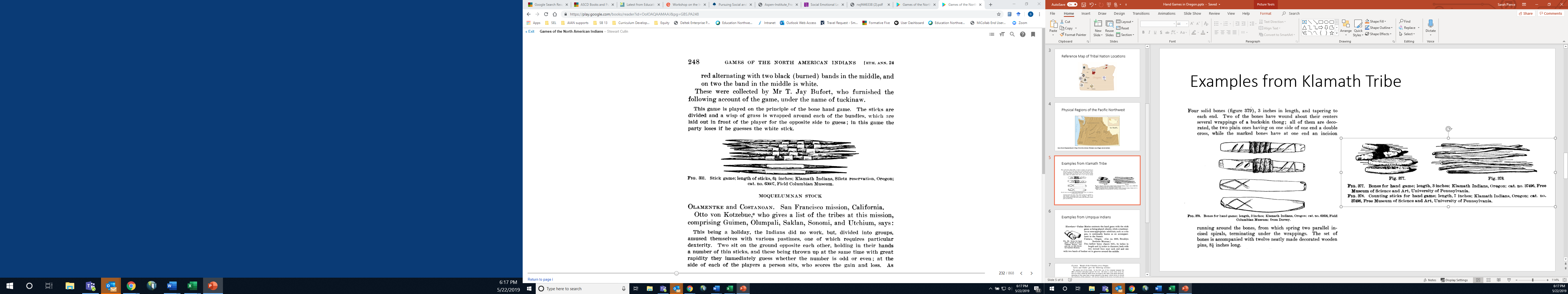 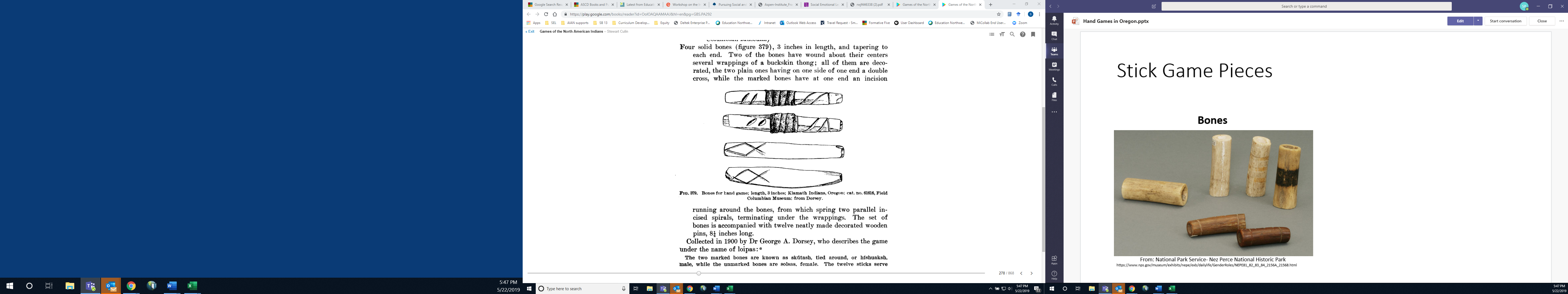 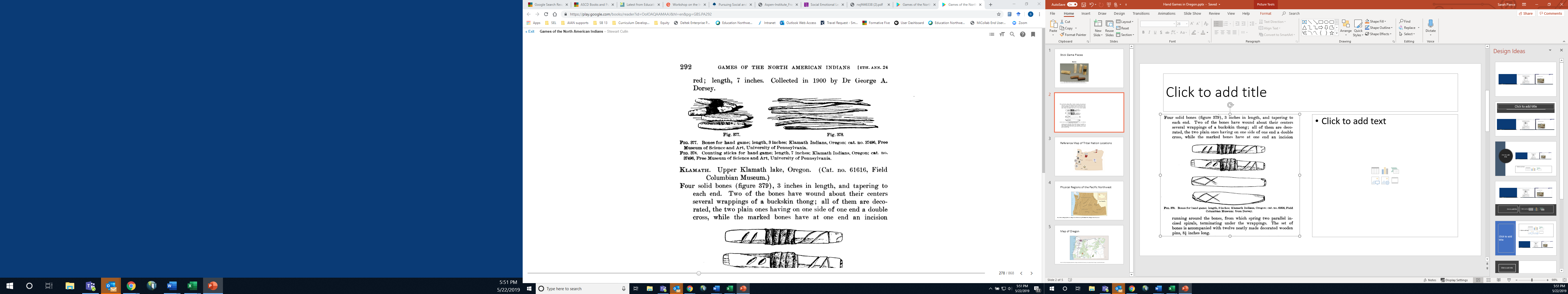 Images from: Games of the North American Indians. Top right: p 232, bottom right and left, p.278
Umatilla Reservation, 1900
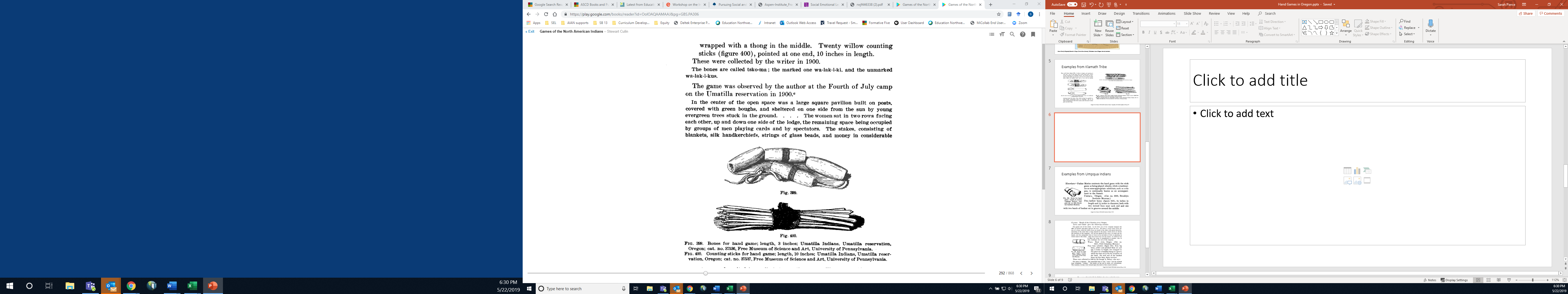 Images from: Games of the North American Indians. p.292